Migrating Your Data to the Cloud?   Location Matters
Clay Jackson
Sr Sales Engineer
Are You Trying To Modernize Your IT Operations?
Are you…
under pressure from your business to lower IT infrastructure costs by migrating to the cloud?
trying to provide more speed and flexibility for access to data?
unsure about performance across all your platforms? 
unsure about security across all your platforms?
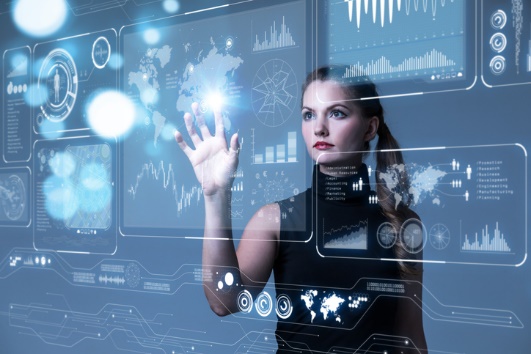 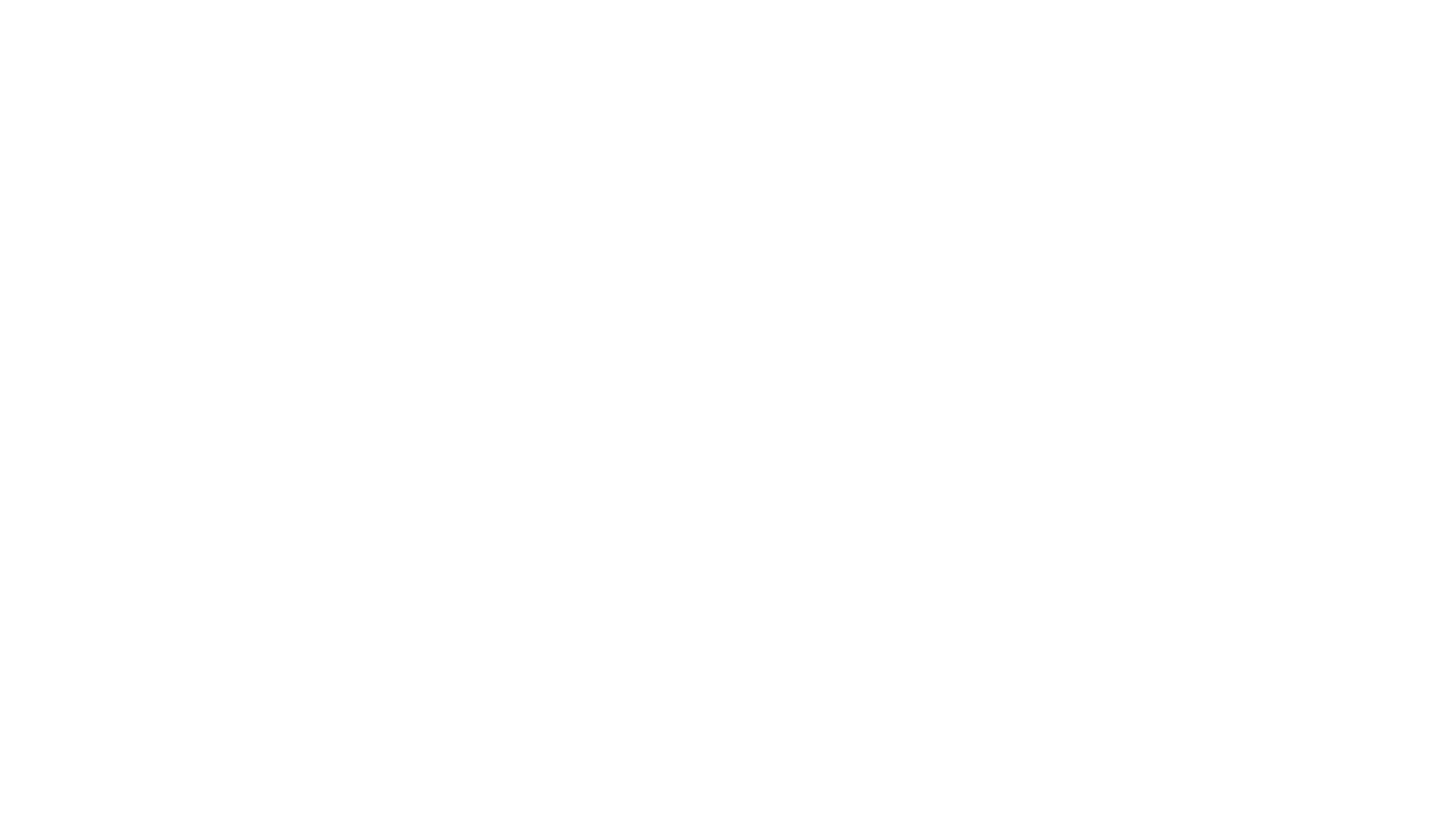 You’re not alone!
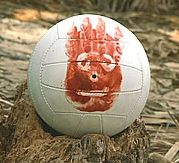 Forrester – “over 50% of global enterprises in 2018 will rely on public cloud technologies” 
Gartner – “business success is now tied to IT efficiency and flexibility”
IDC – “Availability, Performance and Security are the three main problems when it comes to cloud adoption”
Cloud 101
Cloud Essentials
Cloud Service Models
Cloud Deployment Models
Stages of Cloud Adoption
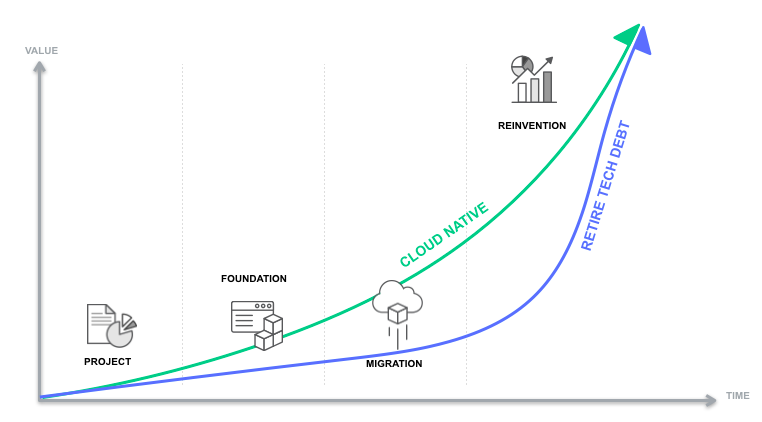 Cloud Challenges
Security
Performance
Governance/Control
Location Matters
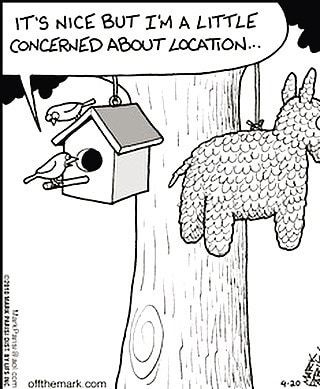 Just like Real Estate
Addresses challenges
May cause more challenges
One size does not fit all
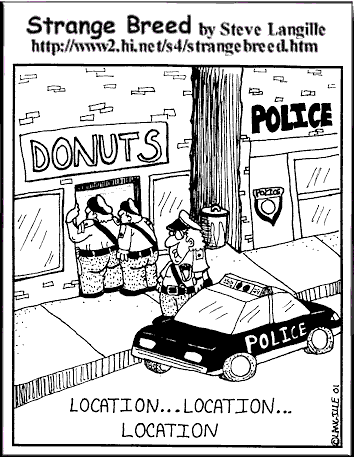 Choosing your location wisely
Challenges specific to your project
Performance
Network Traffic
Compliance
HIPAA
PCI
SOX
Availabilty
Cost
Alternatives
Deployment and Service Models are the key
Public Cloud
Community Cloud
Private Cloud
Software as a Service
Platform as a Service
Infrastructure as a Service
Hybrid Cloud
Tools
Replication – Synchronized Data in Multiple Places
Data Analysis Tools
Performance Monitoring Tools
Benchmarking Tools
Summary
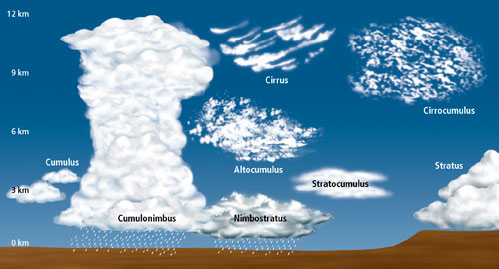 Cloud Migrations are a journey
Data placement (location) is important
Not all Clouds are equal
Processes and Tools can help
Q & A